Муниципальное бюджетное учреждение дополнительного образования «Центр дополнительного образования»
Мастер класс 
«Домик – шкатулка»
(для дистанционного обучения)

Подготовила  Г.Г. Корчемкина
 педагог дополнительного
 образования.
Попробуем выпилить домик-шкатулку. Работа эта большая, требует необходимых навыков, умений и времени.
Для изготовления домика – шкатулки необходимо:
Фанера;
Ручной лобзик;
Пилки для ручного лобзика;
Пассатижи;
Ручная дрель.
Чертёж домика-шкатулки взьмём в интернете. Обязательно проверим размеры и отредактируем окна.
Чтобы  было удобнее выпиливать,  уберём рамы с наличников и добавим их на окна на  боковых стенках. Распечатаем чертёж на бумаге формата А3
С помощью копировальной бумаги переведём чертёж на фанеру.
Учитываем, что фанера у нас толщиной 4мм и поэтому отверстия для шипов вычерчиваем в соответствии с толщиной фанеры.
          Все детали следует перевести сразу на одном листе фанеры.
		Чертёж состоит из нескольких деталей и поэтому не забываем его закрепить на фанере с помощью двух кнопок.
Проверяем все ли части чертежа мы перевели, убираем чертёж и помощью ручной дрели просверливаем необходимые отверстия.
Правила техники безопасности при работе с рйчным лобзиком
До начала работы одень фартук. 
Проверь , надёжно ли закреплена пилка.
При выпиливании сиди прямо.
Правой рукой держи ручку лобзика, левой рукой прижимай заготовку к выпиловочному столику.
Пилка лобзика имеет острые зубья, о которые можно порезать пальцы. Будь осторожен – не держи пальцы руки близко к линии распила!
НЕ отвлекайся во время работы!
Приступаем к выпиливанию.
При пилении лобзиком пилка должна двигаться только вверх – вниз.
Пили спокойно, при быстром пилении пилка нагревается и может сломаться.
Не нажимай сильно на пилку – сломается.
Чтобы изменить направление пиления (на повороте) осторожно и медленно поворачивай фанеру, но не лобзик.
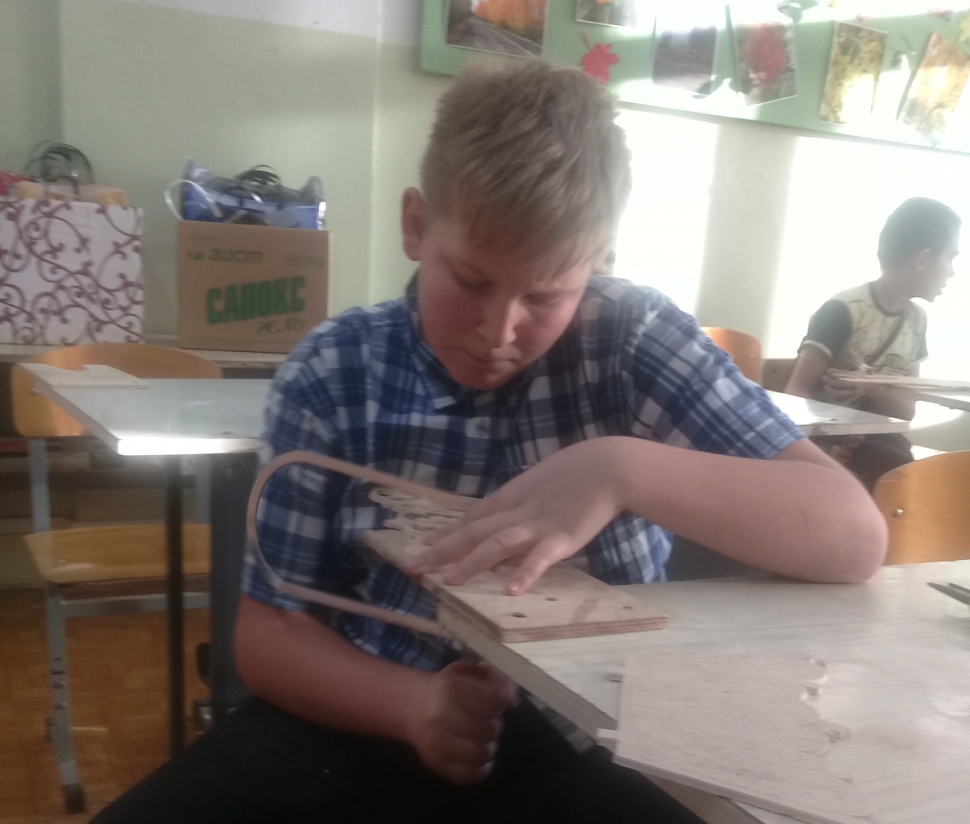 Выпиленные детали шлифуем с помощью наждачной бумаги.
Сейчас попробуем собрать наш домик.
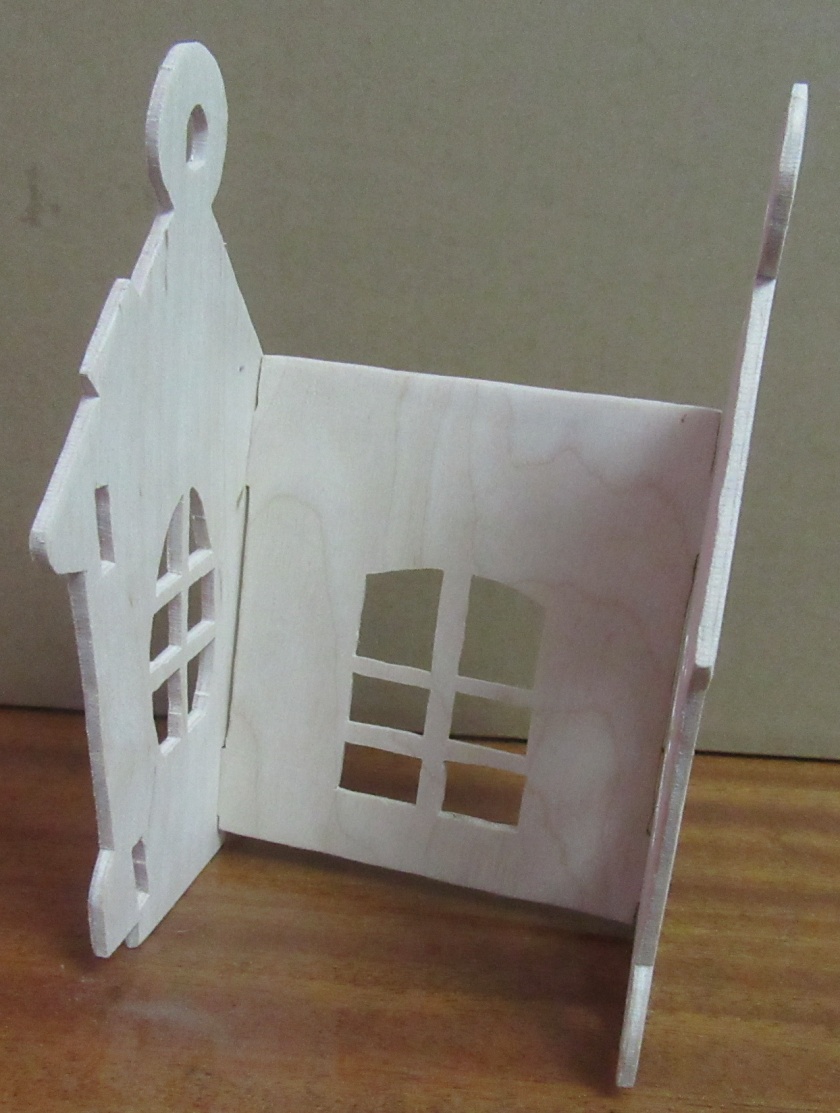 Проверим входят ли шипы в пазы. Надфилем подточим там где необходимо.
Итак все детали у нас подогнаны по размерам, отшлифованы. Приступаем к покраске и декорированию нашего домика-шкатулки, проявляя свою фантазию.
Для декорирования домика мы используем:
Морилку водную;
бесцветный лак;
льняное масло;
акварельные краски;
гуашь;
кисточки.
Ваши фантазии при декорировании домика-шкатулки безграничны.
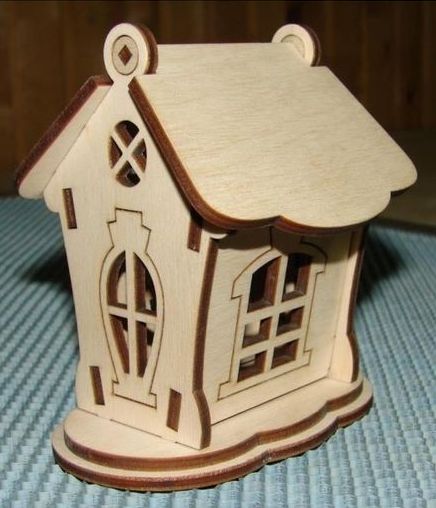 Всем СПАСИБО!